Patient Advocate Foundation:  An Overview
Presented by :
Shonta Chambers, MSW
KCP Statewide Meeting
June 7, 2017
Objectives
Provide an overview of Patient Advocate Foundation Services and Resources
Educate attendees on how to access PAF services, tools and resources
Describe the connection between PAF and SelfMade Health Network
2
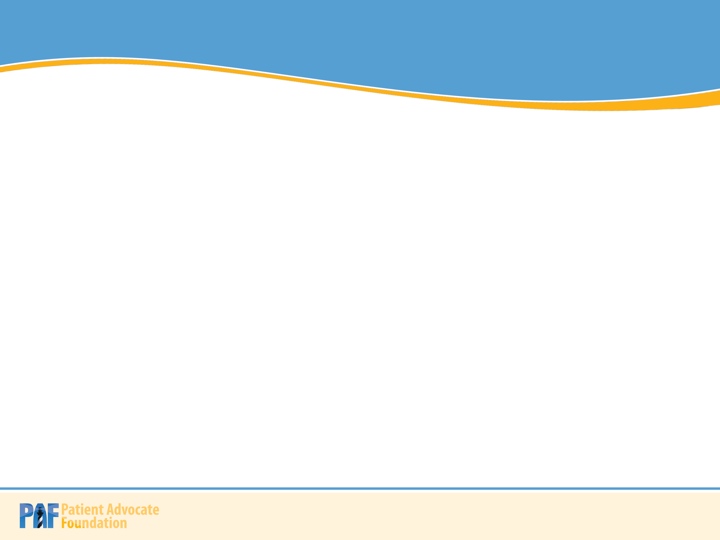 Our Mission & Our Impact
3
PAF works with patients to navigate today’s healthcare puzzle
Who is PAF?
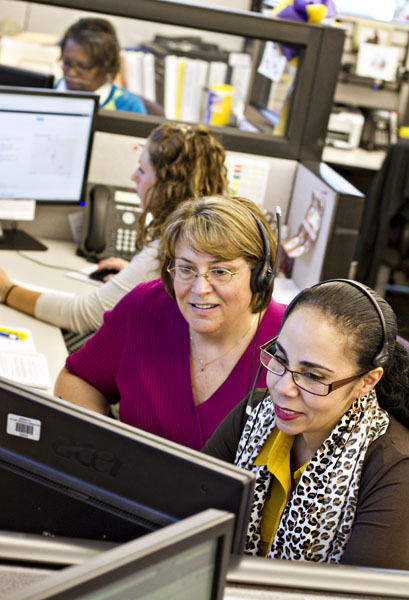 PAF employs professional case managers with experience in coding and billing, public health and disability systems, insurance, nursing and much more. 

Highly-rated national 501 c(3) charity nonprofit earing 6 consecutive 4-star Charity Navigator designations and numerous Case Management awards.

Provides case management services to patients facing chronic, life threatening and debilitating diseases at no cost.

PAF celebrated its 20th year serving patients in April 2016.
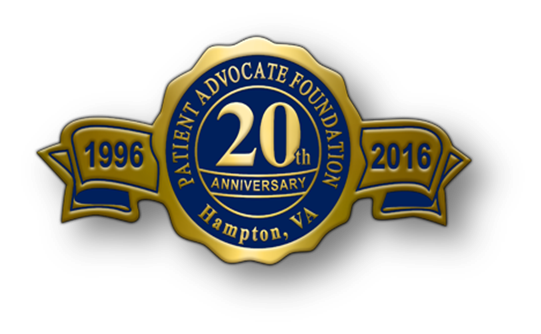 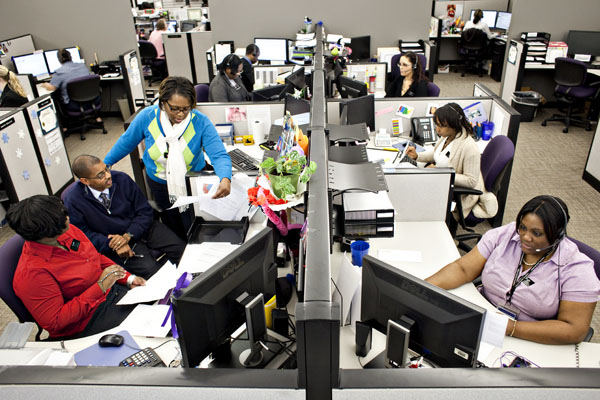 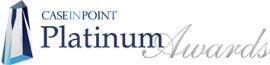 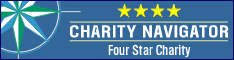 4
PAF Impacting Lives
105,792 patients received direct, sustained assistance from PAF at the conclusion of 2016.

1,405,906 contacts were made by PAF professional staff on behalf of patients to relevant stakeholders in order to bring resolution to healthcare access issues.

PAF case managers obtained debt relief valued at $31.7 million dollars for PAF patients through negotiated write offs, charity care access and coding/billing error resolutions.

Since inception, PAF’s Co-Pay Relief Program has served more than 158,294 patients and allocated more than $300 million in patience assistance. 

$0.94 of every dollar donated supports a direct patient service program offered by PAF.
5
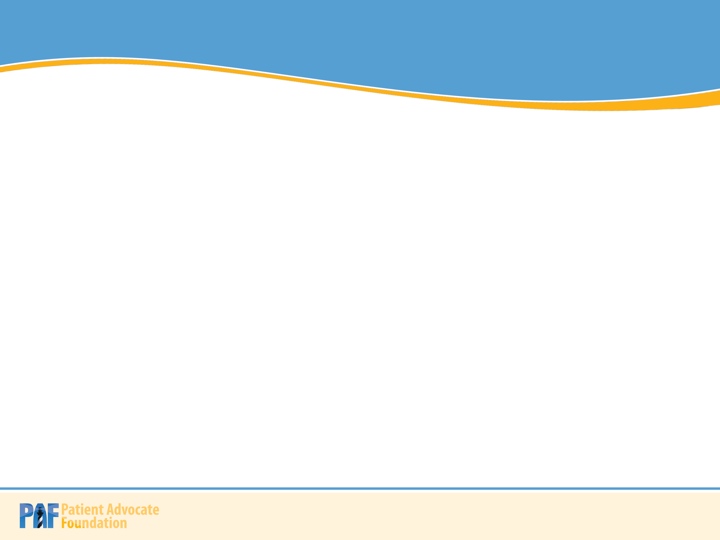 Analysis of PAF Patients
Ethnicity
Gender
Male  34.5%
Female  65.5%
6
Household Income
70.42%
7
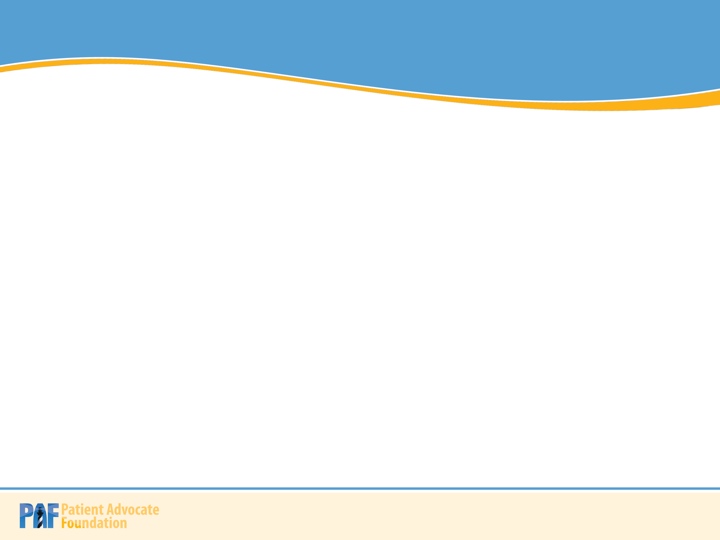 PAF Mission Analysis
Mission Analysis
Medical Debt Crisis Issue Analysis
8
How we do it
College Scholarships
Case Management
Co-Pay Relief
Partnership Programs
Specialty Programs
Educational Materials
Financial Aid Funds
20+ more programs!
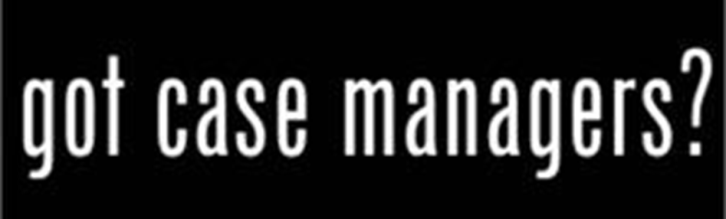 9
What Does PAF Do?
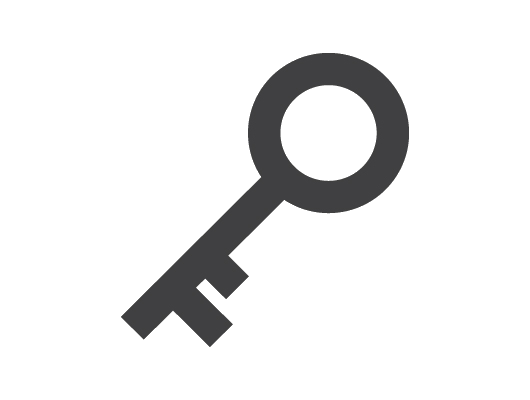 Patient Advocate Foundation seeks to safeguard patients through effective mediation assuring access to care, maintenance of employment and preservation of their financial stability.
Provide real-time help for TODAY’s needs. 
Personalized assistance
Assigned Case Manager
Short and Long term case duration
“Active liaisons” that work on behalf of patient
Phone-based interaction
Free assistance to patients, caregivers, or their POC
Confidential and Security-aware
Engagement within 48 hours
Issues are focused in 3 areas: 
Insurance | Financial Stability
& Medical Debt | Employment
Related
10
Whom Does PAF Serve?
ELIGIBLE FOR CASE MANAGMENT SERVICES
Patients may have any INSURANCE status
Patients or caregivers of any AGE
Any GENDER
Any ETHNICITY or cultural heritage
Any EMPLOYMENT status
Any STATE in the U.S. or U.S. Territory
Patients and households with any INCOME range
Patients with a broad range of disease and diagnosis
IILLNESS DEFINED AS:
Or “Debilitating” Illness
Patient must have an official Diagnosis (or in the midst of screening) based on 
“Chronic”
“Life Threatening”
?
11
Service areas of Concentrations
What is NOT Included
 in PAF Services
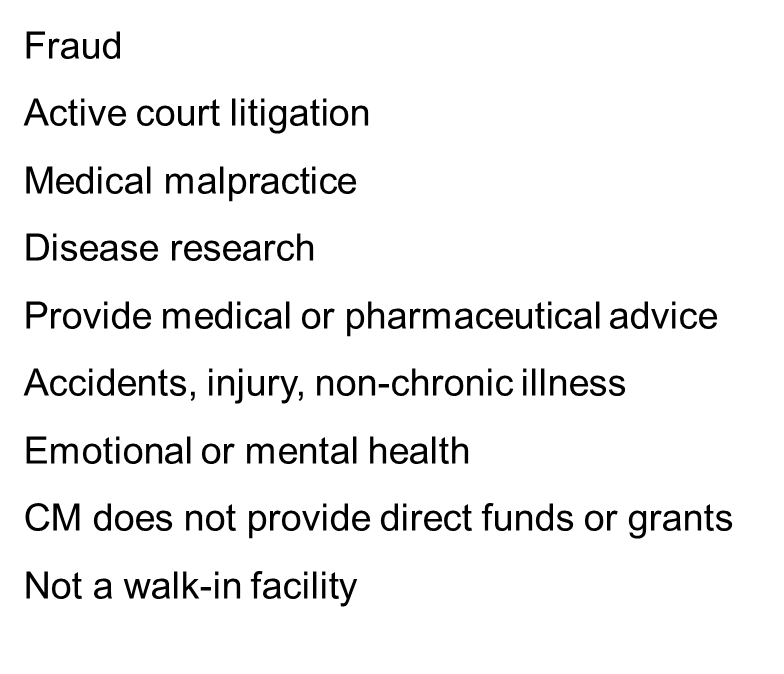 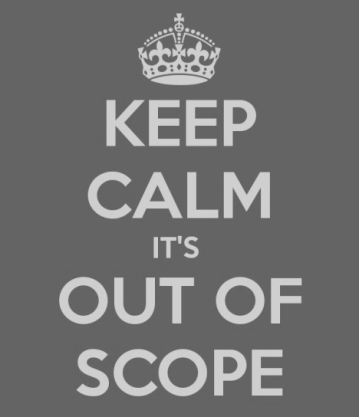 13
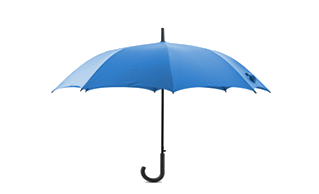 PAF’s Other Services
Case Management
College Scholarships
Co-Pay Relief
Partnership Programs
Specialty Programs
Educational Materials
Financial Aid Funds
20+ more programs!
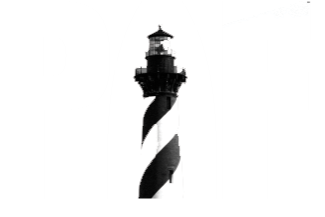 The PAF Co-Pay Relief Program (CPR) exists to provide direct financial assistance to insured patients who cannot afford the co-payments and co-insurance required to access prescribed pharmaceutical therapies.
Program Eligibility Criteria
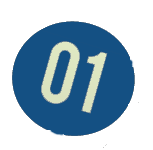 Connect patients in need with PAF through
www.copays.org
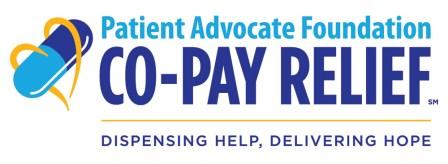 Must be insured and have some level of coverage for needed medication.  Commercial insurance, Military Tricare or Medicare coverage are eligible.
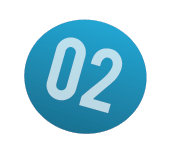 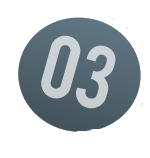 Must have diagnosis matching fund with medication for treatment related to that diagnosis.
1-866-512-3861

http://www.copays.org
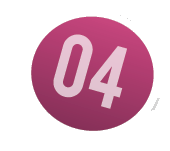 Must have household income < 400%
of Federal Poverty Guidelines
Must currently reside and receive treatment
in the U.S.
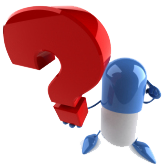 Disease Funds
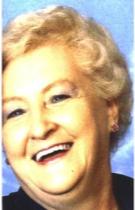 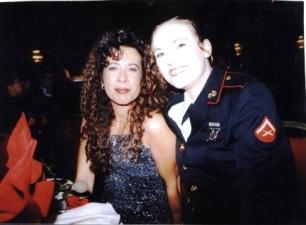 Bladder Cancer (open)*
Breast Cancer (open)*
Cervical Cancer (open)*
Chronic Pain
Electrolyte Imbalance (open)*
Hepatitis B (open)*
Hepatitis C (open)*
HIV, AIDS and Prevention (open)*
Inherited or Acquired Lipodystrophy (open)*
Metastatic Breast Cancer
Metastatic Colorectal Cancer
Metastatic Gastric Cancer (open)*
Metastatic Prostate Cancer
Multiple Myeloma (open)*
Myelodysplastic Syndrome (open)*
Non-Small Cell Lung Cancers
Osteoporosis
Ovarian Cancer 
Periodic Paralysis
Renal Cell Carcinoma
*as of date of presentation, please view website for changes
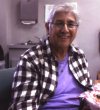 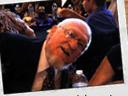 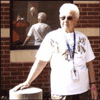 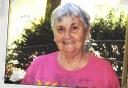 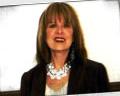 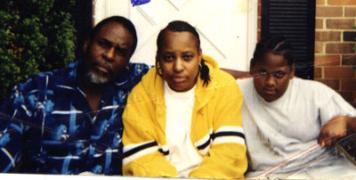 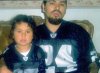 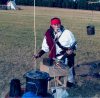 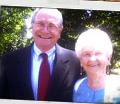 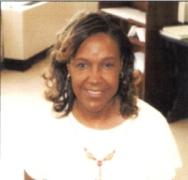 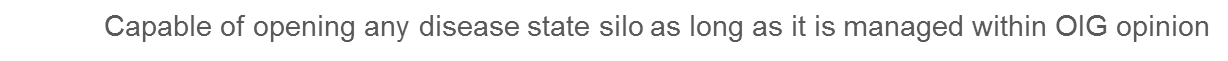 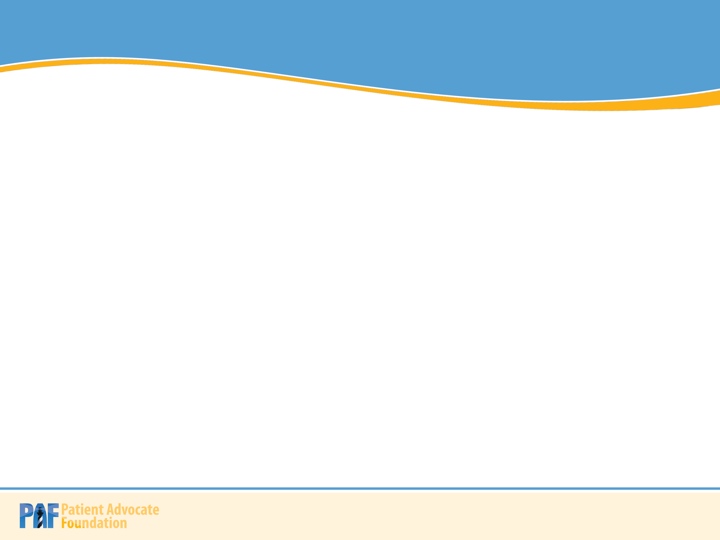 How to Access CPR
Four (4) Program Entry Points

Toll Free by phone
866-512-3861
8:30 am-5:00 pm EST

Patient Online Portal
Provider Online Portal 
Pharmacy Online Portal
http://www.copays.org 
24 hours a day, 7 days a week
18
My Resource Search Mobile Phone App
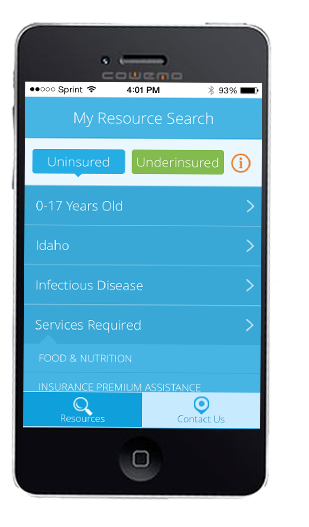 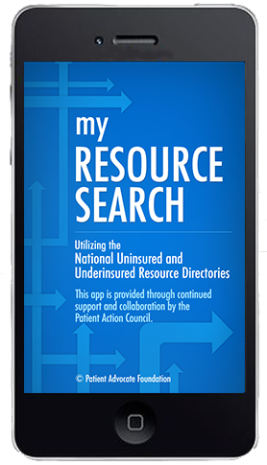 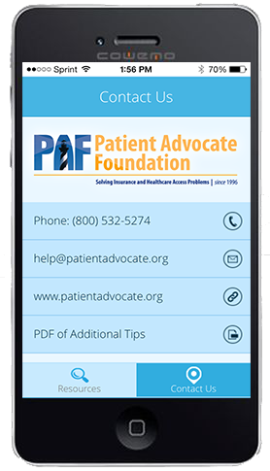 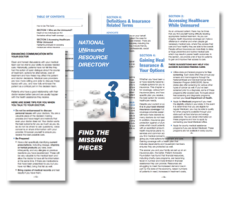 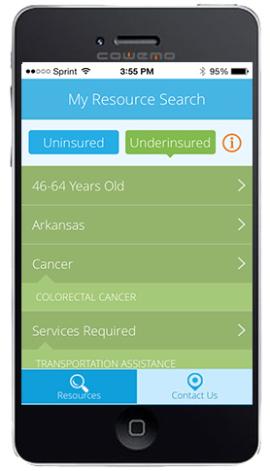 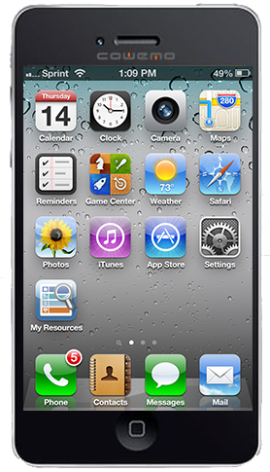 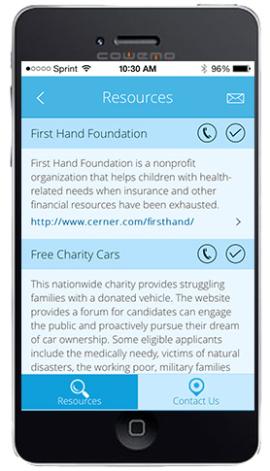 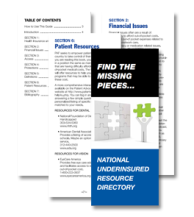 www.patientadvocate.org/myresourcesOr from APP STORE directly from your phone
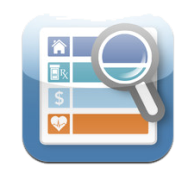 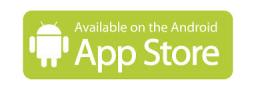 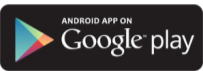 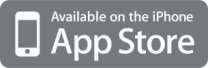 My Resources
National Uninsured and Underinsured
Resource Directory Tools
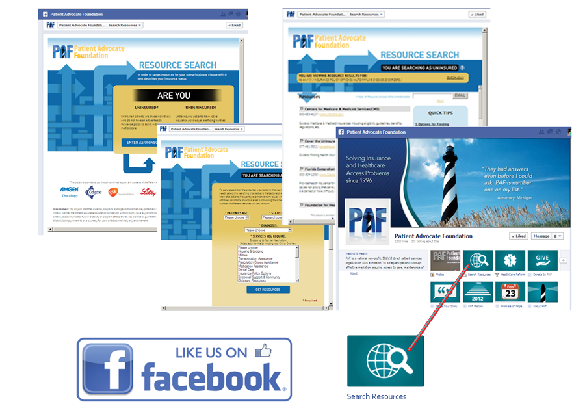 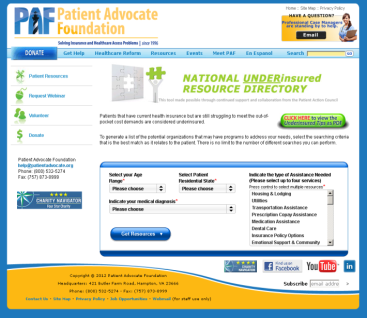 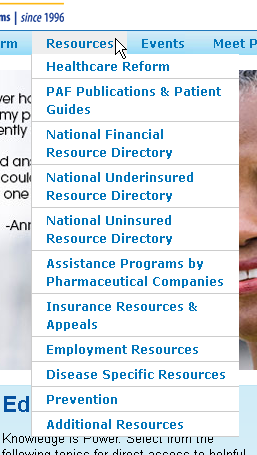 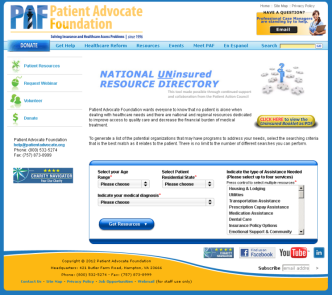 www.patientadvocate.org/uninsured
www.patientadvocate.org/underinsured
www.patientadvocate.org/facebook
The NURD in ACTION
Example Search
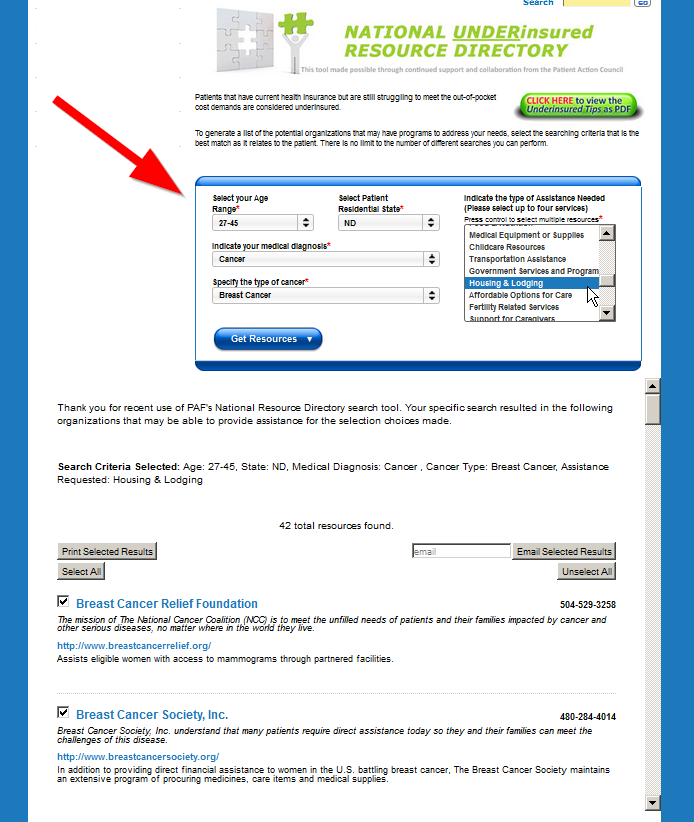 27 – 45 Age Range
Breast Cancer
North Dakota
Needs Housing & Lodging
Pink Fund 877-234-7465
http://www.thepinkfund.org
Distributes short-term financial aid in the form of direct bill payment of expenses for breast cancer patients (male and female) during active treatment or recovery for breast cancer. This support can come in many forms: a car payment, house or rent payment, payments for medical or car insurance and utility payments are the most common.
Educate and Empower
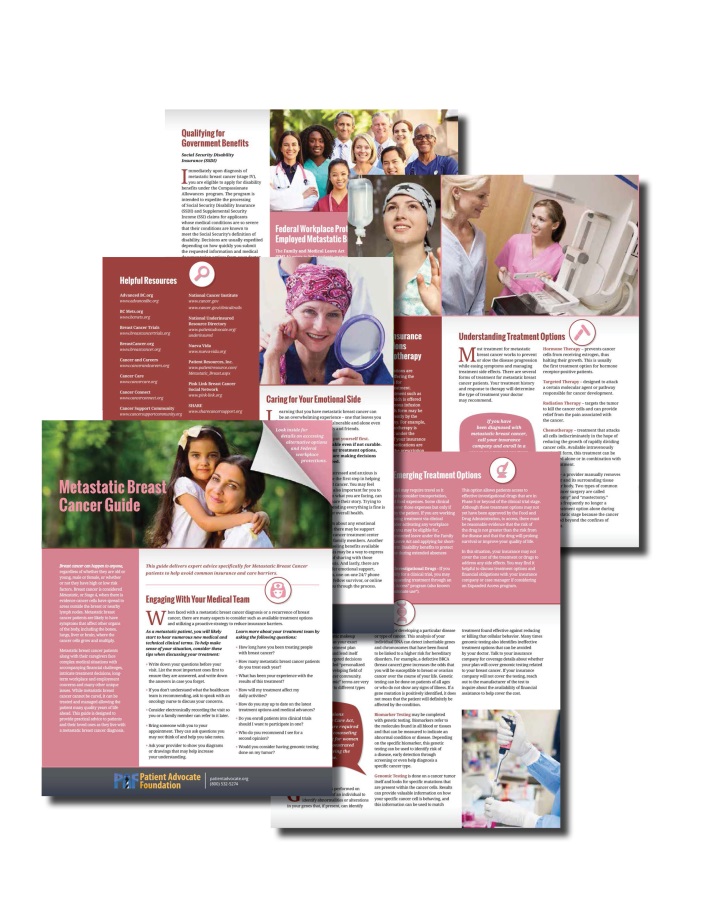 Metastatic Breast Cancer  Insert
Paired alongside our Managed Care Guide

Disability eligibility & Compassionate Allowance
Medication tiers and drug reimbursement within plan language
Clinical Trial options
Importance of Prior Authorization in costs and access
Understanding vocabulary in MBC treatment
Options for palliative and hospice care
Personalized treatment 
Genetic screening and biomarker testing
Re-entering the workforce
Negotiating medical bills and seeking alternate funding
Resources specific to mBC patients
And more!

English & Spanish
Available in Print format & Electronic delivery
Educate and Empower
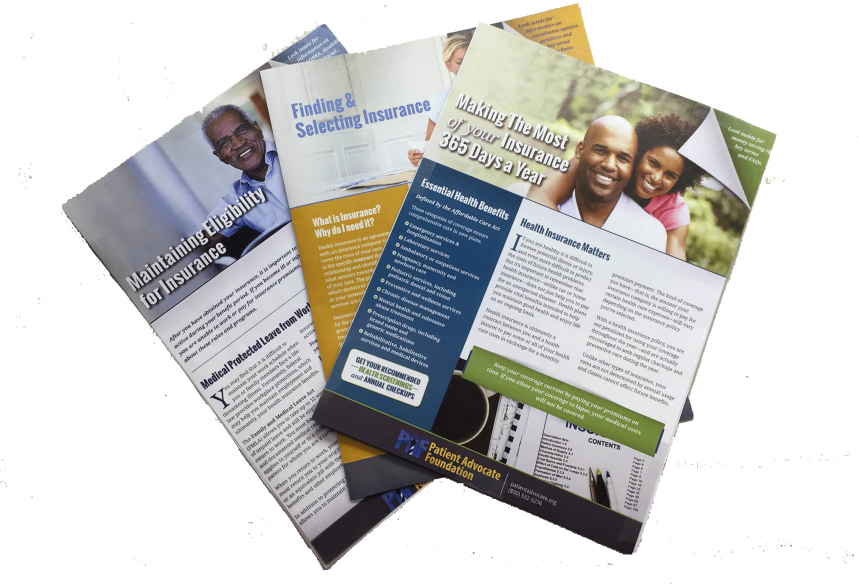 Managed Care Answer Guide  (refreshed & updated Spring 2015)

Health insurance eligibility
Enrollment process, timelines and materials
Choosing the right plan for your medical needs 
Essential Health Benefits
Understanding and navigating you plan structure
Vocabulary and terminology
Understanding your out-of-pocket costs, co-payments, drug tiers and more
Insurance Denials and Appeals
Protections under Affordable Care Act
And more!
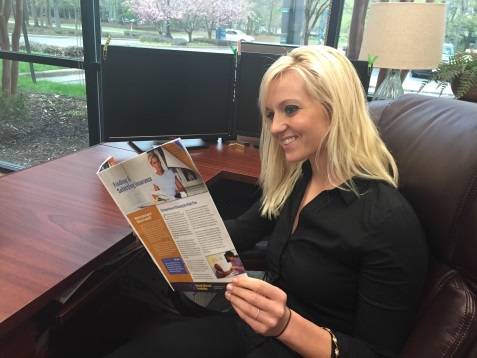 Educate and Empower
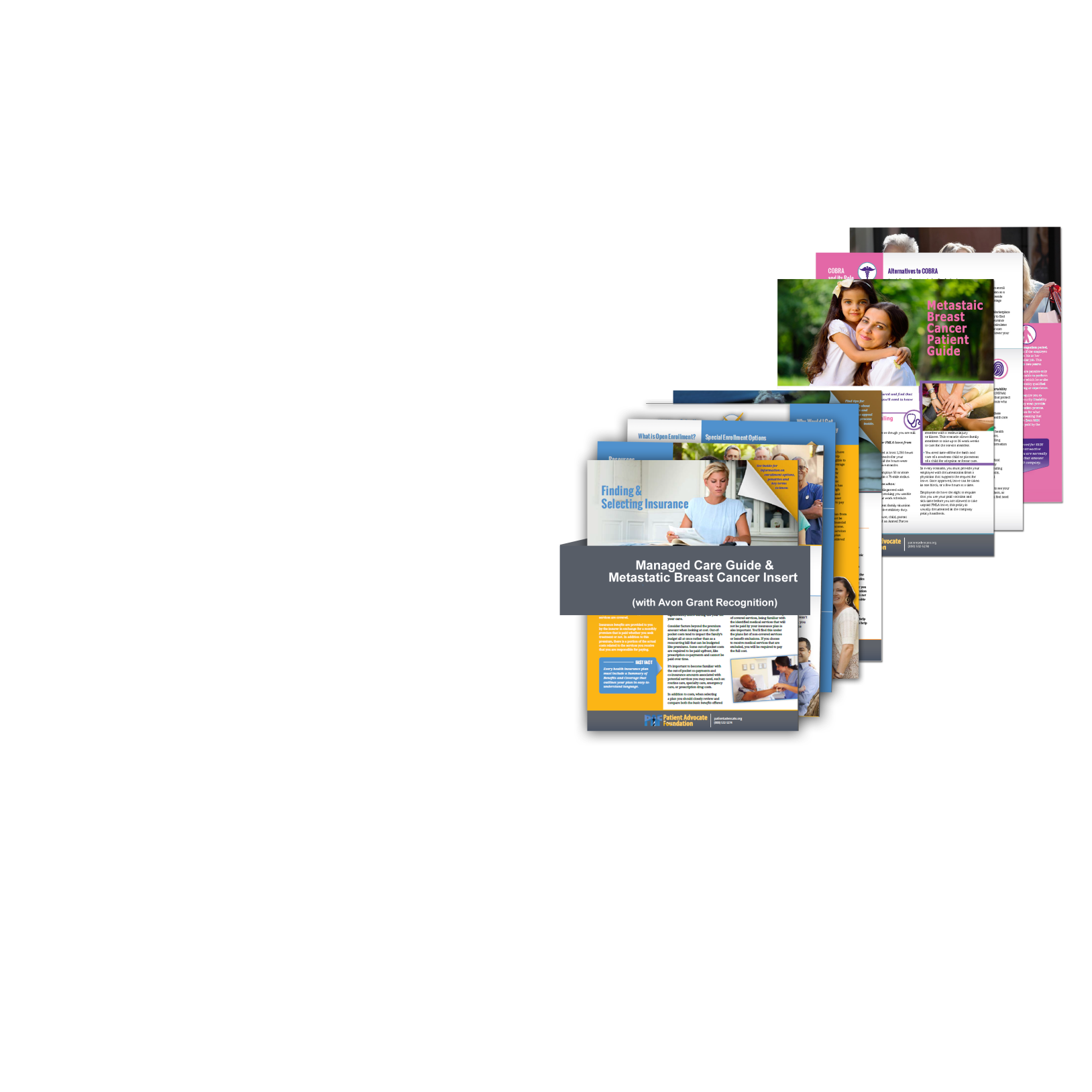 Personalized for Metastatic Breast Cancer Patients

Insert distributed along side the Managed Care Guide to patients and caregivers dealing with Metastatic Breast Cancer

“Wrap” joins two publications and ensures delivery as a single comprehensive unit

Granting organization acknowledged prominently on wrap

Available in Spanish and English
www.patientadvocate.org/metastaticbreastguide
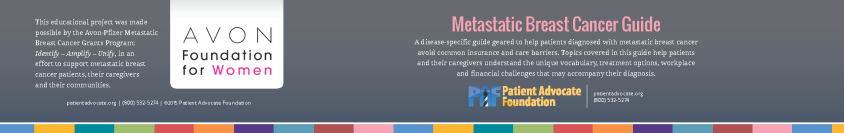 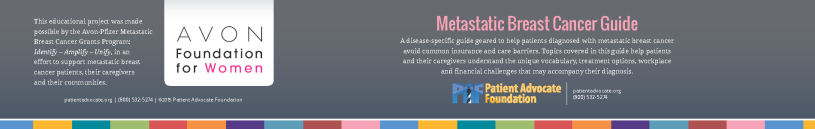 Back of Wrap
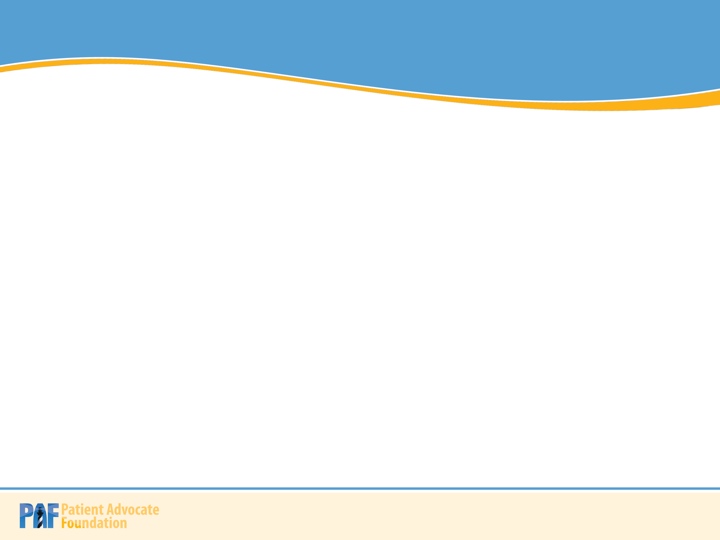 Contact Us
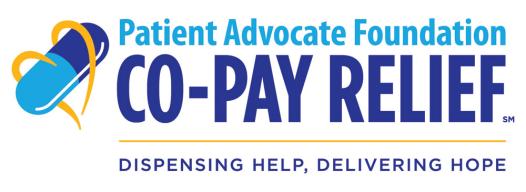 421 Butler Farm Road 
Hampton, VA 23666

Phone:  	(866) 512-3861 
Fax:	(757) 952-0118 
Internet:	www.copays.org
E-Mail:  	cpr@patientadvocate.org
421 Butler Farm Road 
Hampton, VA 23666
Phone:	(800) 532-5274
Fax:	(757) 873-8999
Internet:	www.patientadvocate.org
E-Mail:	info@patientadvocate.org
25
PAF’s Focus on Health Equity
The Intentional Shift: A Focus on Health Equity
26
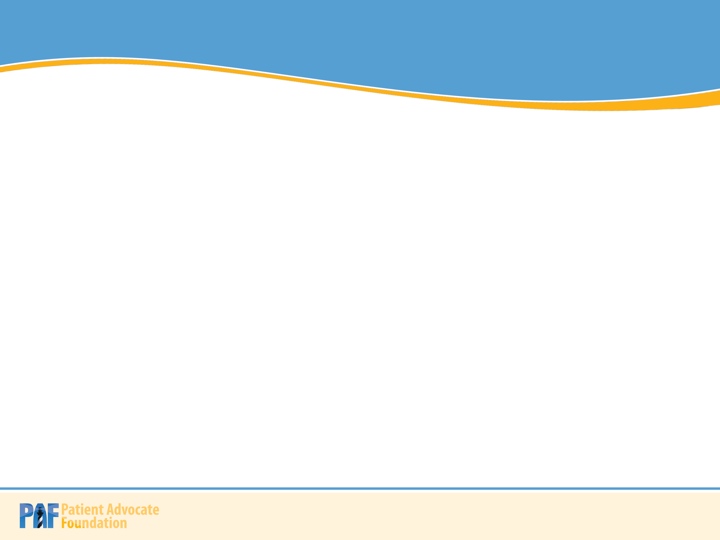 What does it mean for PAF?
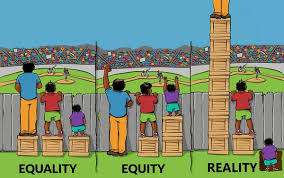 Mark Abraham on Twitter.  Equality vs Equity vs USA Reality.  February 2016. 
Retrieved May 5, 2017-https://twitter.com/urbandata/status/695261718344290304
27
Goal
Expand the level at which current and existing PAF programs effectively reach and serve patients facing inequities in the health care system in a way that produces data and patient stories that empowers advocacy and policy activities in this area.
28
Embracing our nation's populations with low socioeconomic status (SES) characteristics
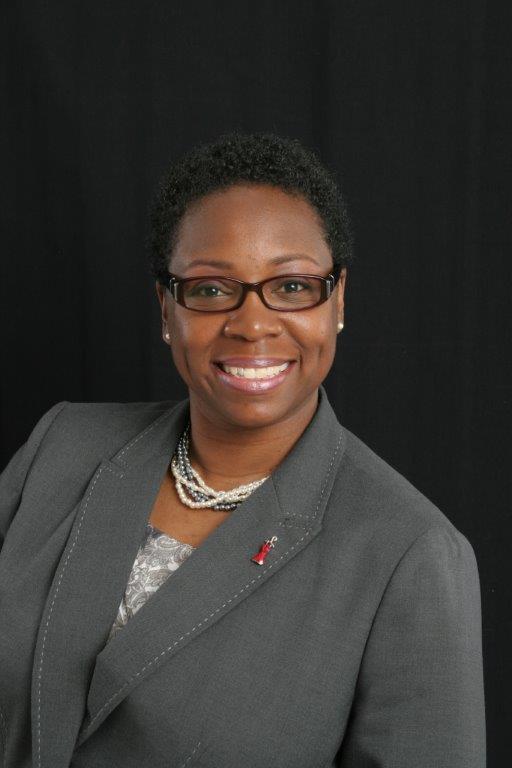 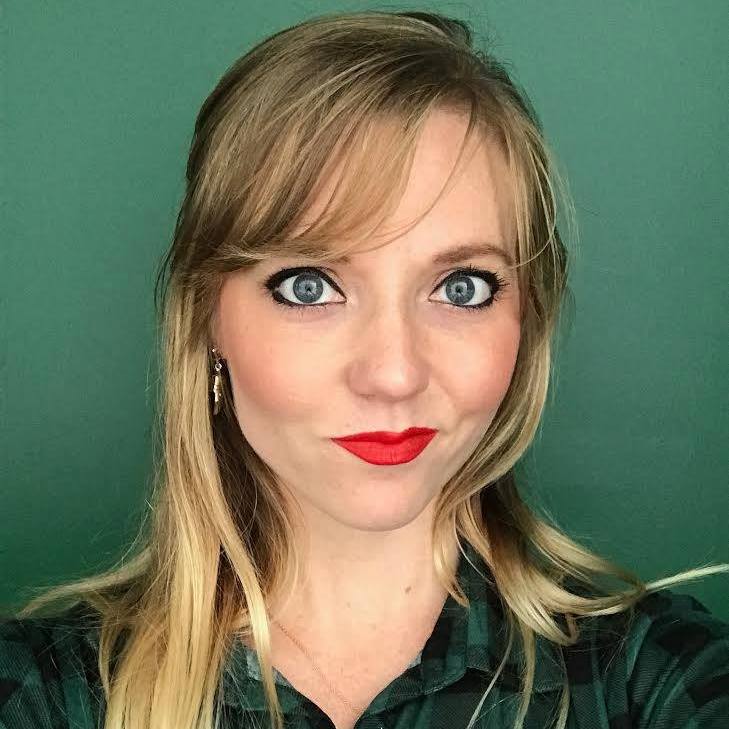 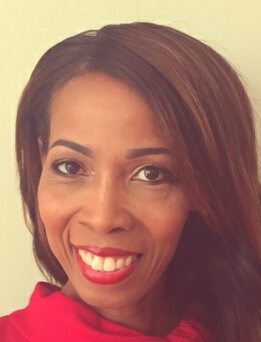 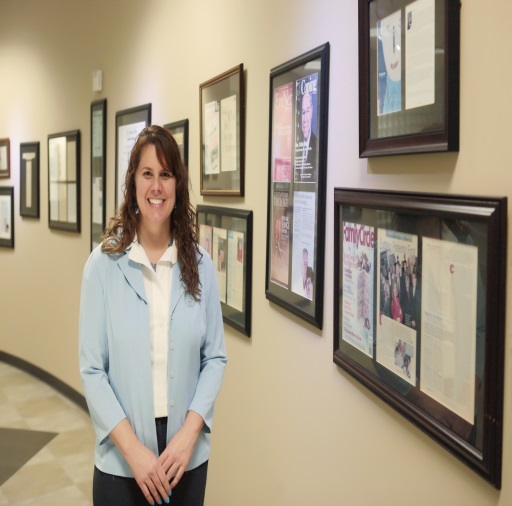 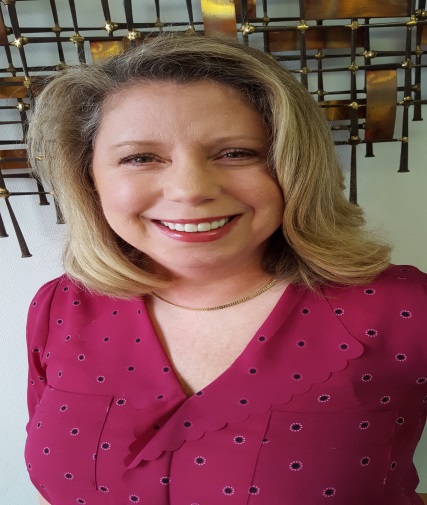 Principal Investigator-Shonta Chambers, MSW
Communications-
Rebecca Duckett
Director-Network
Dwana “Dee” Calhoun, MS
Evaluator Consultant-Cynthia Lewis, MPH
Communications-
Kelly Alvord
Health Network (SMHN) Team
Member of the Consortium of National Networks to Impact Populations Experiencing 
     Tobacco-Related and Cancer Health Disparities
29
Goal:  To establish a national network to reduce cancer and tobacco related disparities among low-SES populations.
30
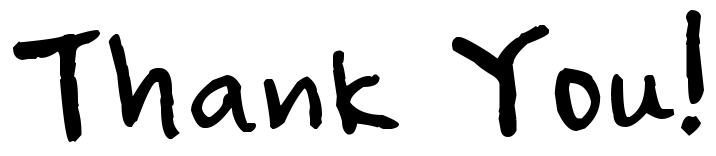 Shonta Chambers, MSW
EVP Health Equity Initiatives and Community Engagement
Principal Investigator-SelfMade Health Network 
Direct Dial:  (757) 952-2533
Shonta.Chambers@patientadvocate.org
s.chambers@selfmadehealth.org
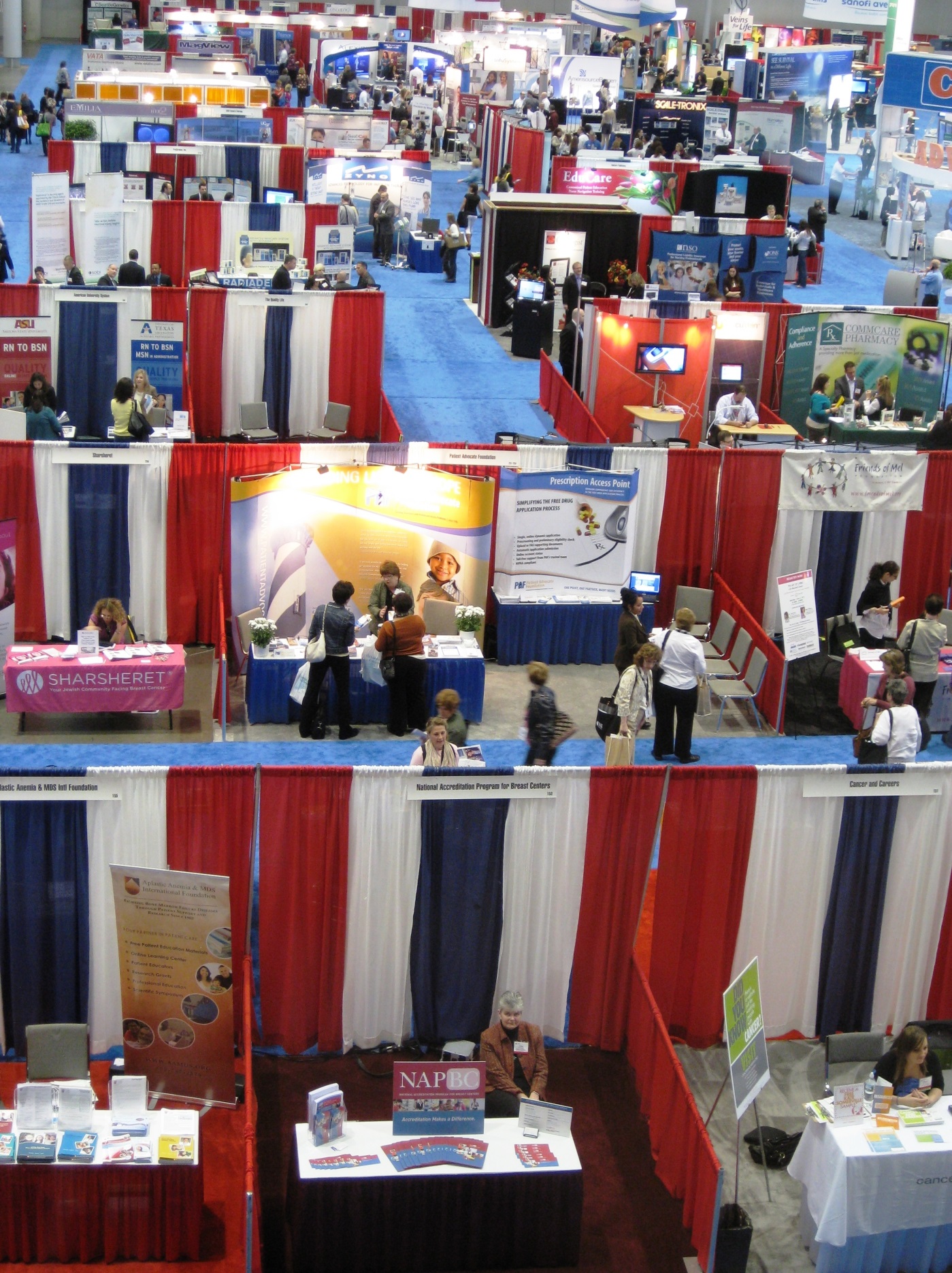 31